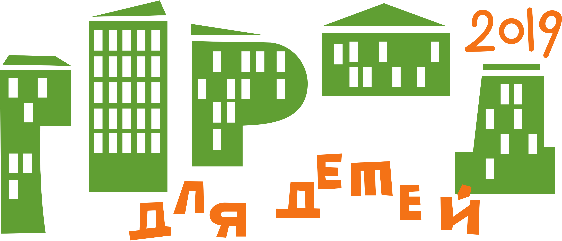 Городская военно-спортивная командная патриотическая игра
«Боевое братство»
Конкурсное задание №2
Город Касимов 14.06.2019г.
Цели и задачи
патриотическое воспитание подростков;
   повышение престижа воинской службы;
   формирование положительной мотивации к ведению         
       здорового образа жизни; 
   обмен опытом по патриотическому  воспитанию и   
   военно-спортивной подготовке подростков и юношей;
   внедрение и развитие новых форм отдыха и занятости
       детей и подростков.
Участники соревнований
В городской военно-спортивной командной патриотической игре «Боевое братство» приняли участвовали 6 команд образовательных организаций города. Команду представляли  десять человек, девушки и юноши в возрасте от 14 до 16 лет. Каждая команда имела единую форму одежды и опознавательный знак (эмблема).
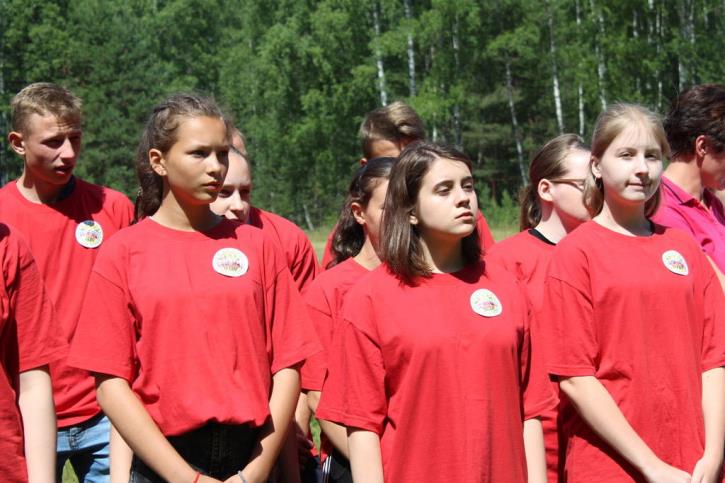 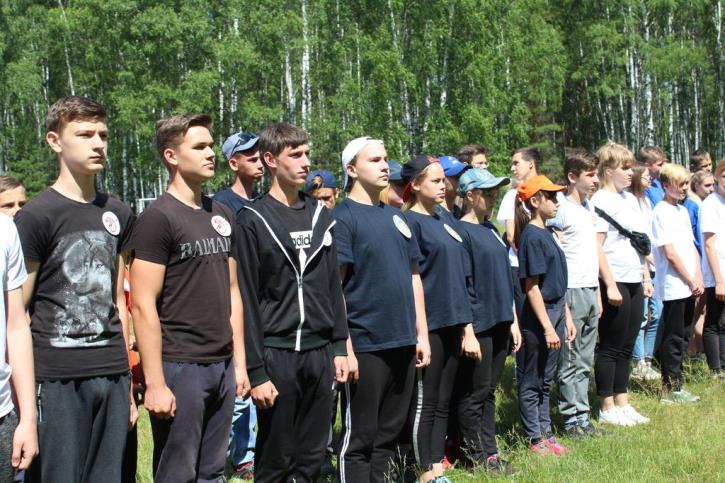 Программа Соревнований
Конкурс эмблем на патриотическую тематику;
Конкурс «Знатоки истории»;
Преодоление заграждения «Колючая проволока»;
Препятствие «Забор»;
Переправа «Навесной мост»;
«Метание гранаты в горизонтальную цель»;
«Разборка/сборка АК-105» на время;
«Снаряжение магазина АК» на время;
«Стрельба из пневматической винтовки» по 3 мишеням на результат.
Участников игры приветствовали исполняющий обязанности заместителя главы администрации муниципального образования городской округ город Касимов по социальным вопросам, председатель оргкомитета по участию в конкурсе городов России «Города для детей 2019», председатель жюри игры        «Боевое   братство»    Нина    Владимировна    Никитина    и   военный   комиссар 
г. Касимов и Касимовского района Рязанской области, заместитель председателя городского Совета отцов Леонид Алексеевич Остапенко.
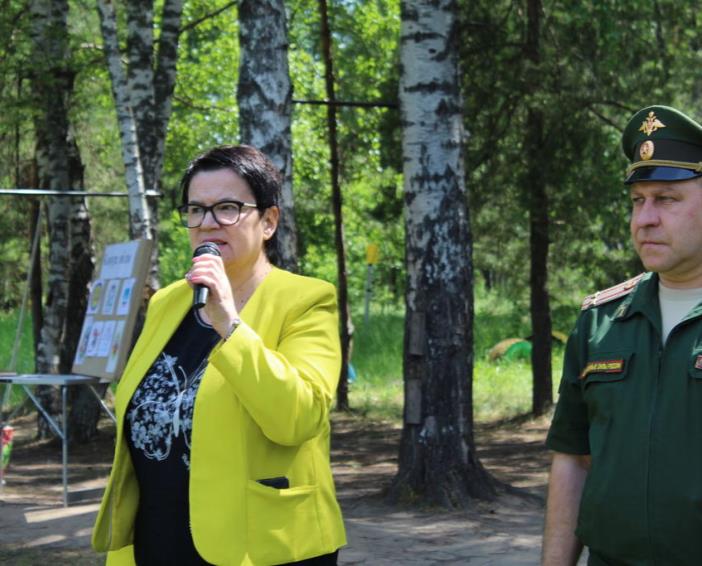 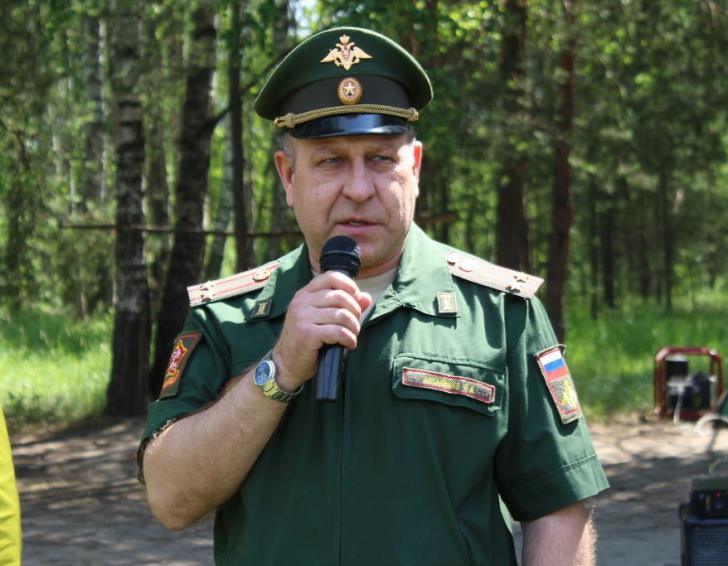 Конкурс эмблем на патриотическую тематику
Эмблема должна была отразить военно-патриотическую тематику 
 и соответствовать названию команды.
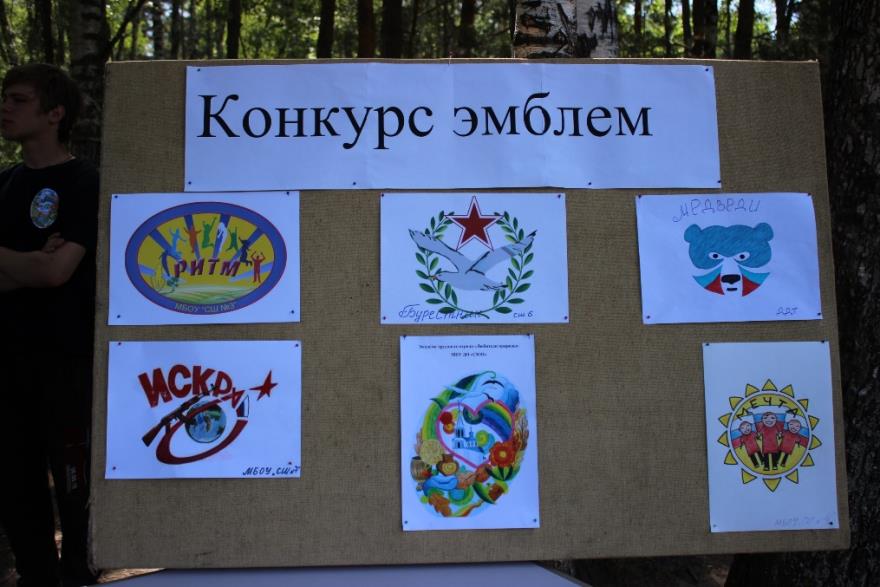 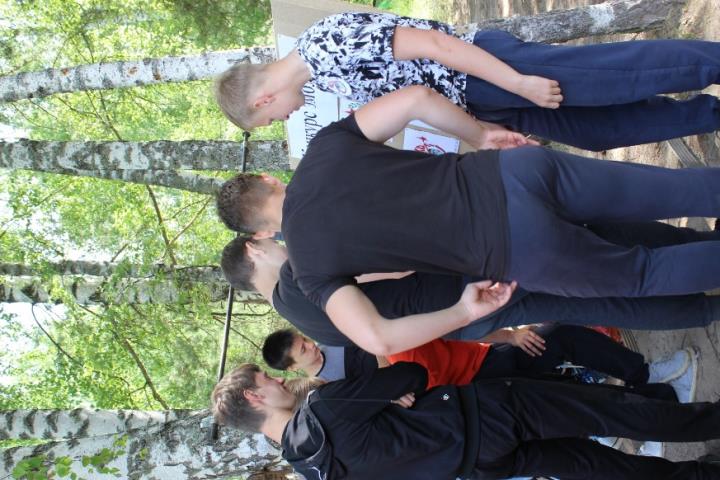 Конкурс «Знатоки истории»
Конкурс предусматривал тестовые задания на знания истории Отечества, истории армии и флота, биографии героев-земляков и знаменитых людей Рязанского края.
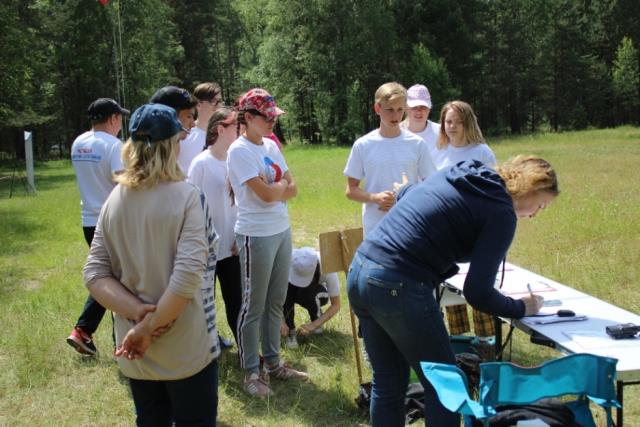 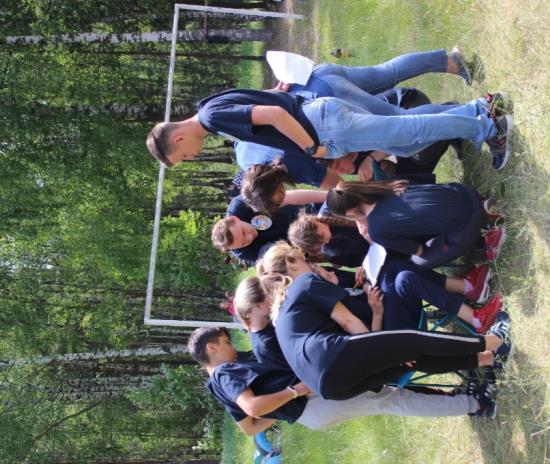 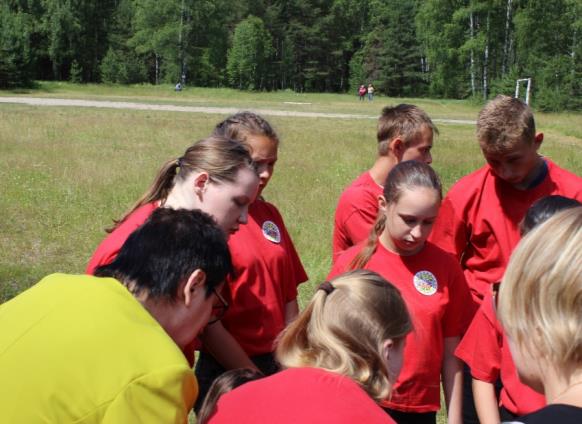 «Колючая проволока»
Конкурс предусматривал преодоление командой  «растяжек»  и перенос ящика с «боеприпасами».
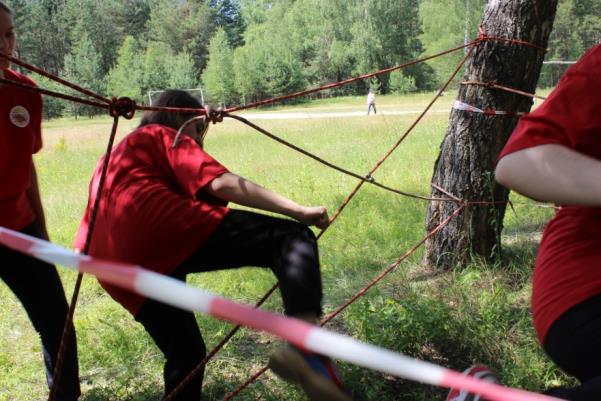 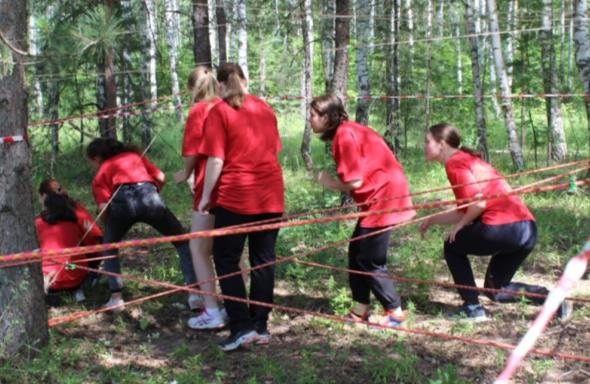 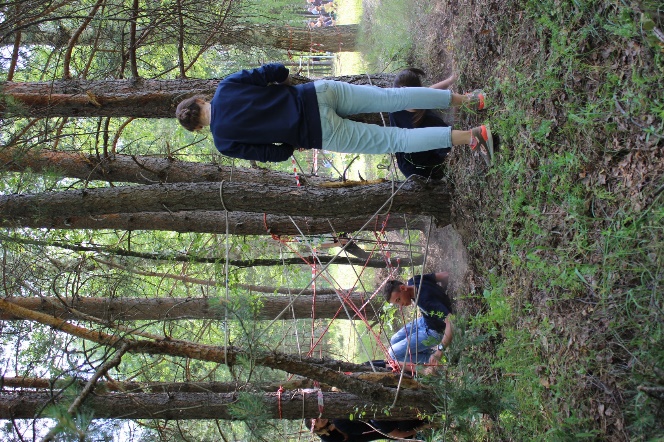 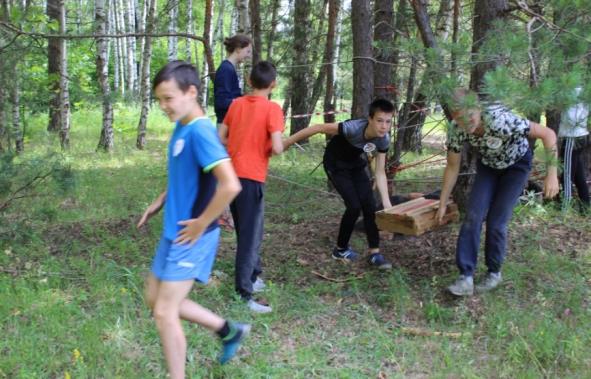 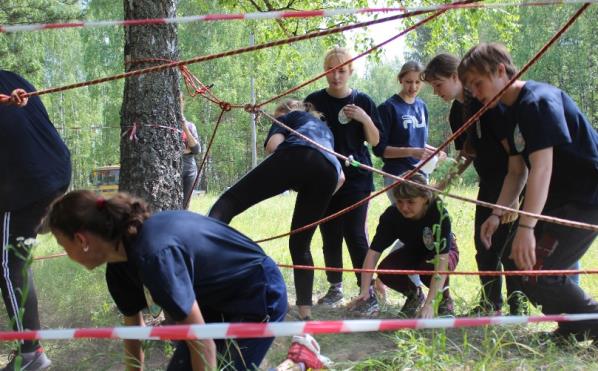 «Забор»
Команда с ящиком «боеприпасов»  преодолевала пять барьеров с 
препятствиями.
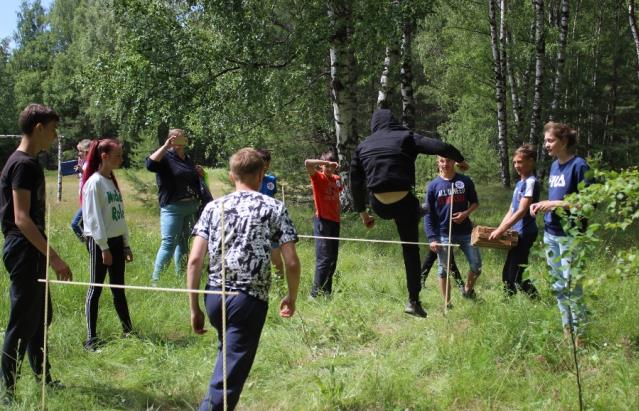 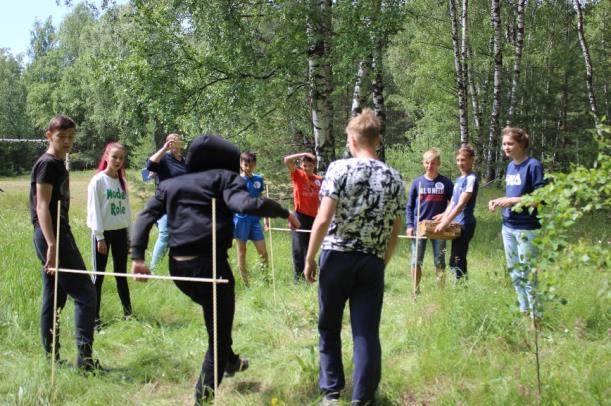 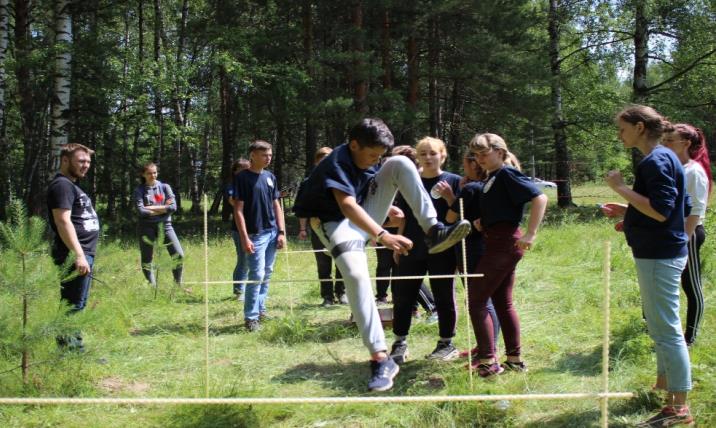 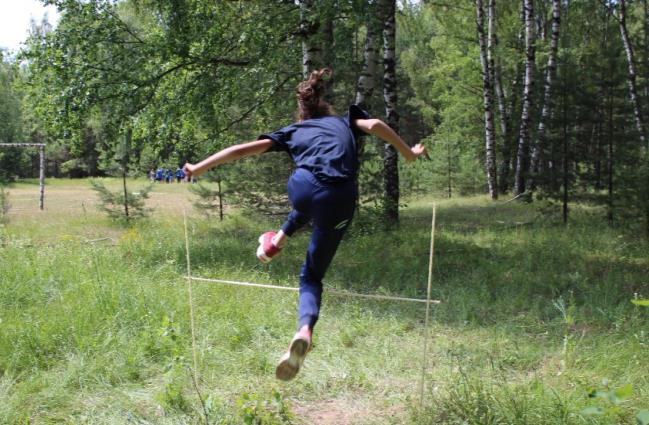 «Навесной мост»
По «навесному мосту» команда должна переправиться на целевую сторону и переправить ящик с «боеприпасами».
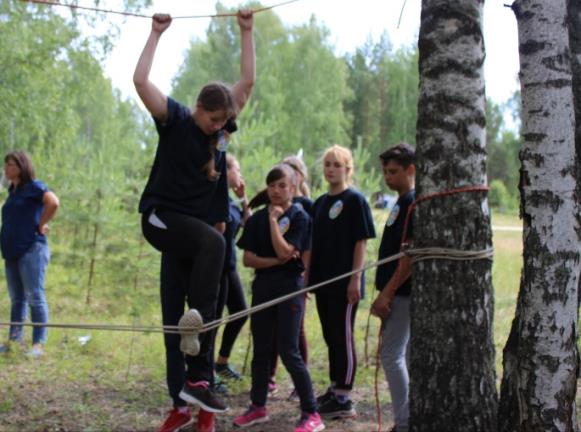 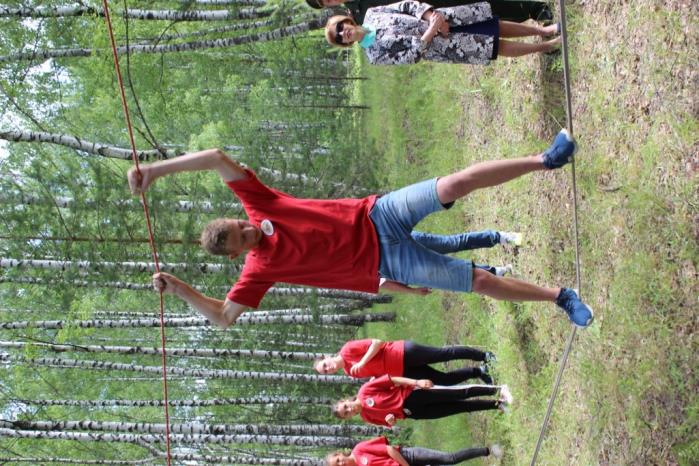 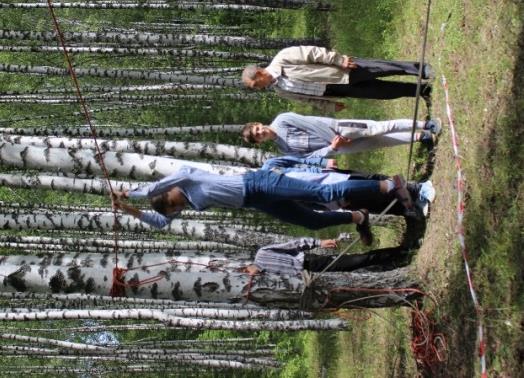 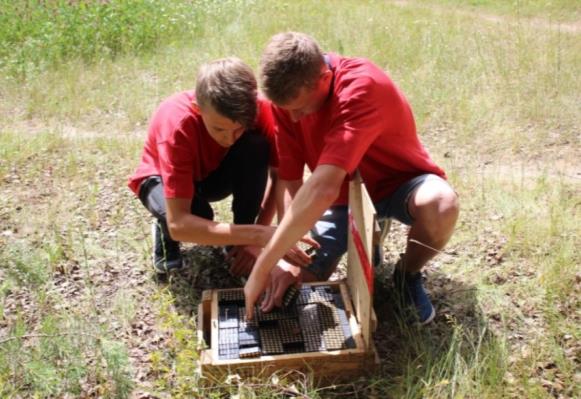 «Метание гранаты в горизонтальную цель»
Участнику предстояло поразить горизонтальную цель гранатой на расстоянии 12 м .
Девушки метали гранату весом 300 г.,  юноши - 750 г.
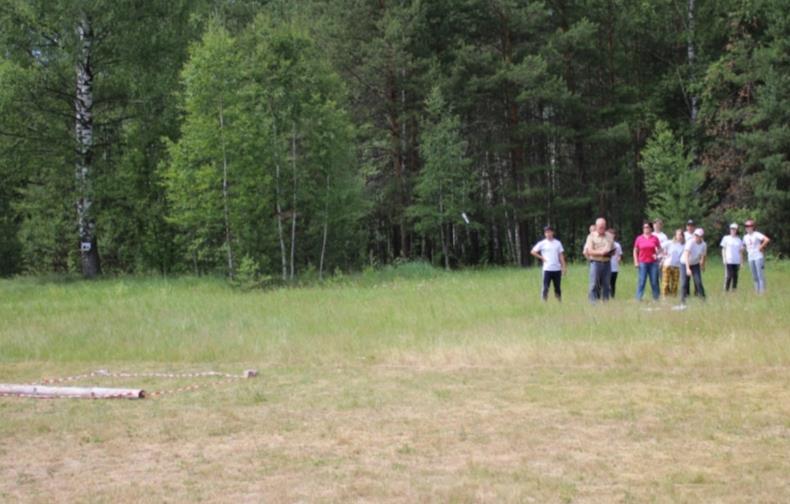 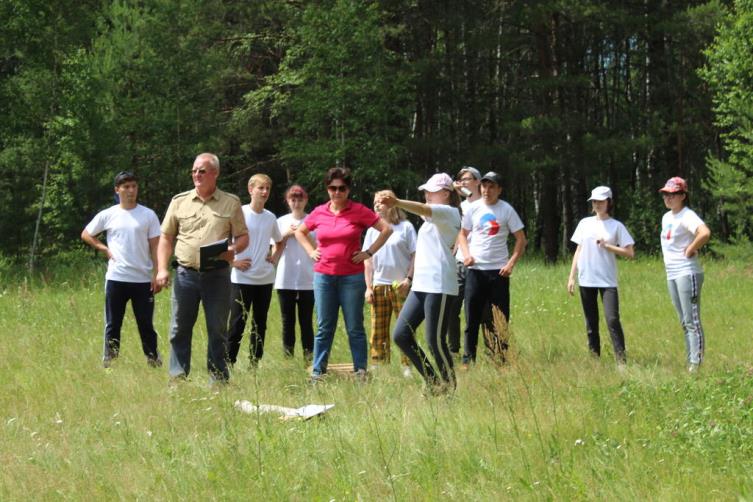 «Стрельба из пневматической винтовки»
Участнику соревнований предстояло поразить мишень использовав  
3 пристрелочных и 5 зачётных выстрелов.
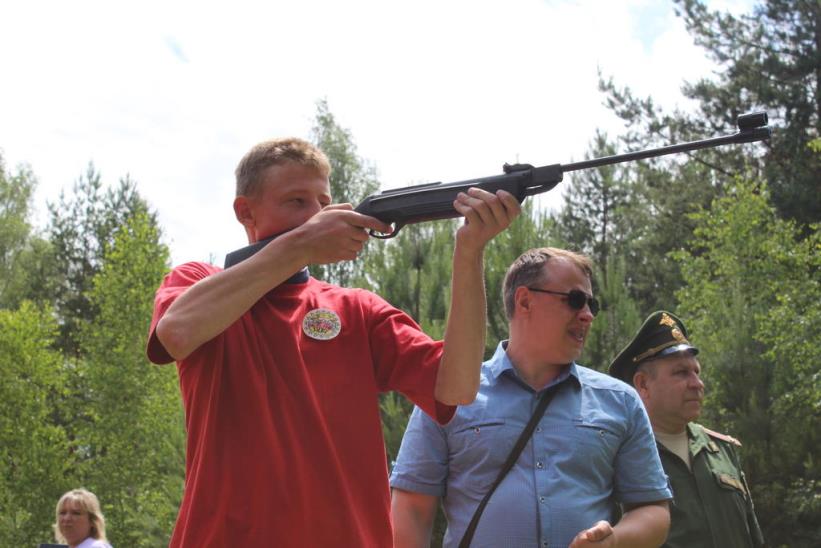 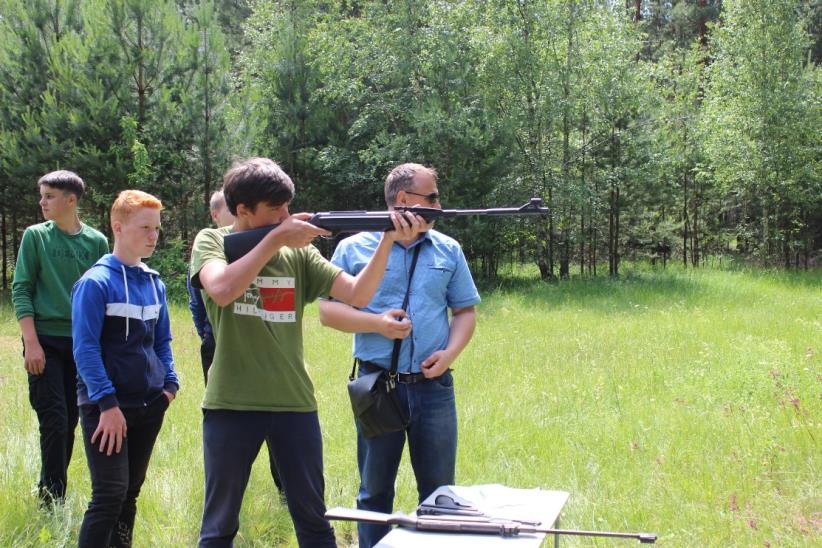 «Разборка/сборка АК-105»
Участнику соревнований предстояло, на время, произвести  разборку и сборку АК-105.
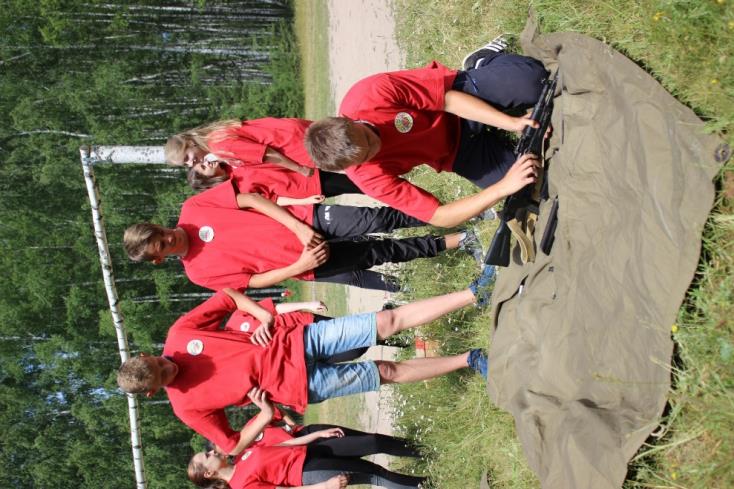 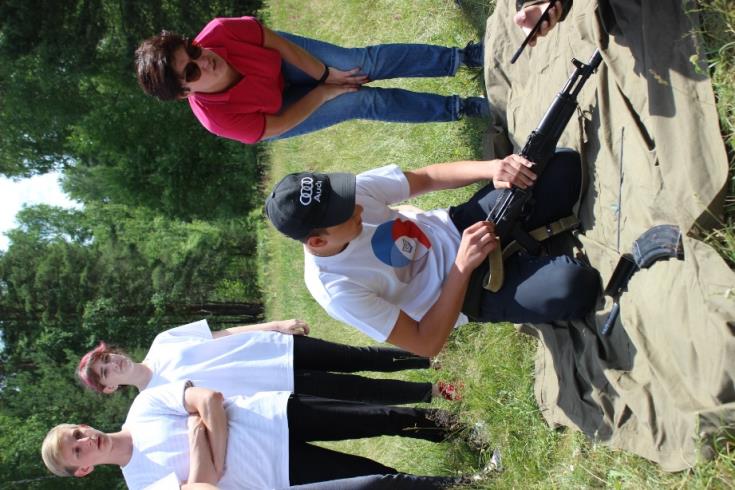 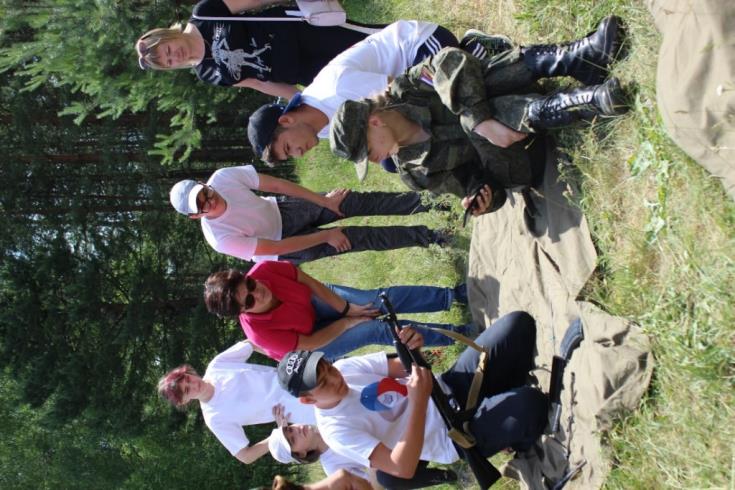 «Снаряжение магазина АК»
Участник команды, на время, снаряжал магазин АК тридцатью патронами.
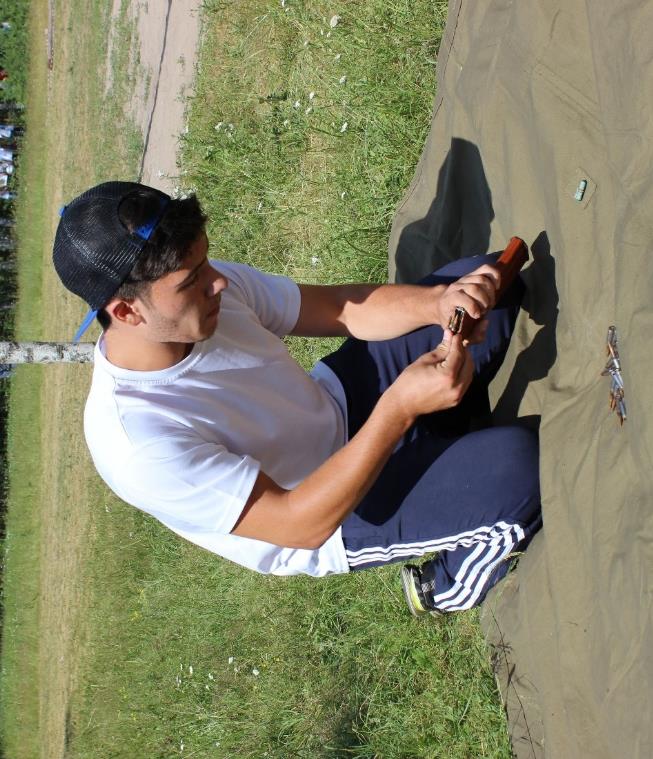 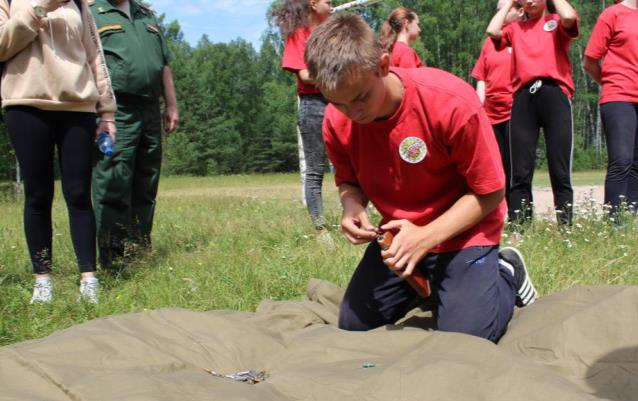 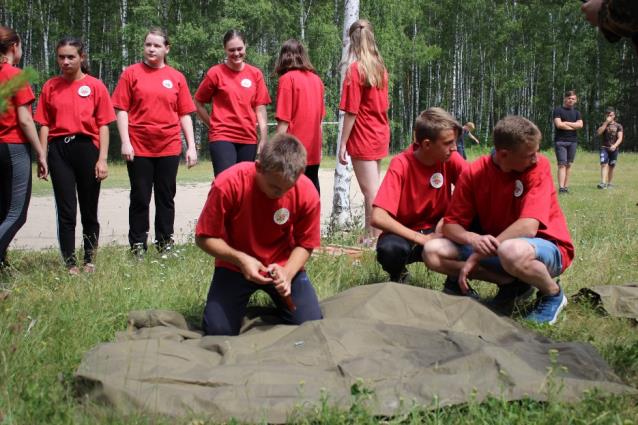 Подведение итогов
По итогам городской военно-спортивной командной патриотической игры «Боевое братство», общим решением судей победила сборная команда учащихся «СШ № 7». Награждение провела Татьяна Викторовна Ермакова – начальник управления образования и молодёжной политики администрации муниципального образования городской округ город Касимов, заместитель председателя жюри.
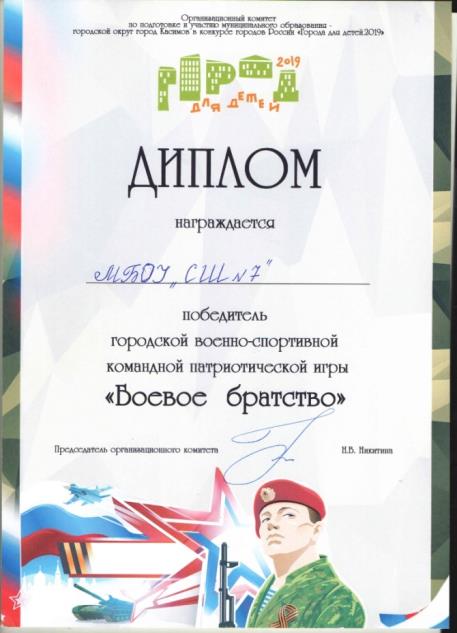 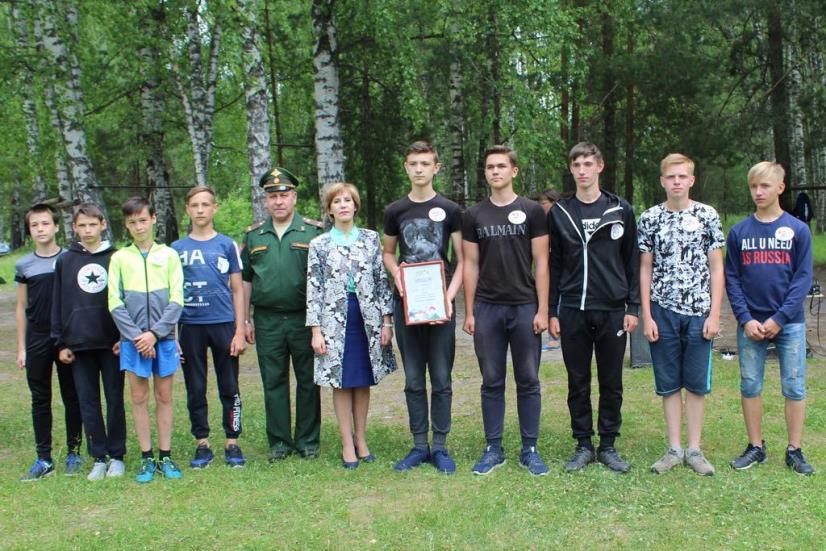 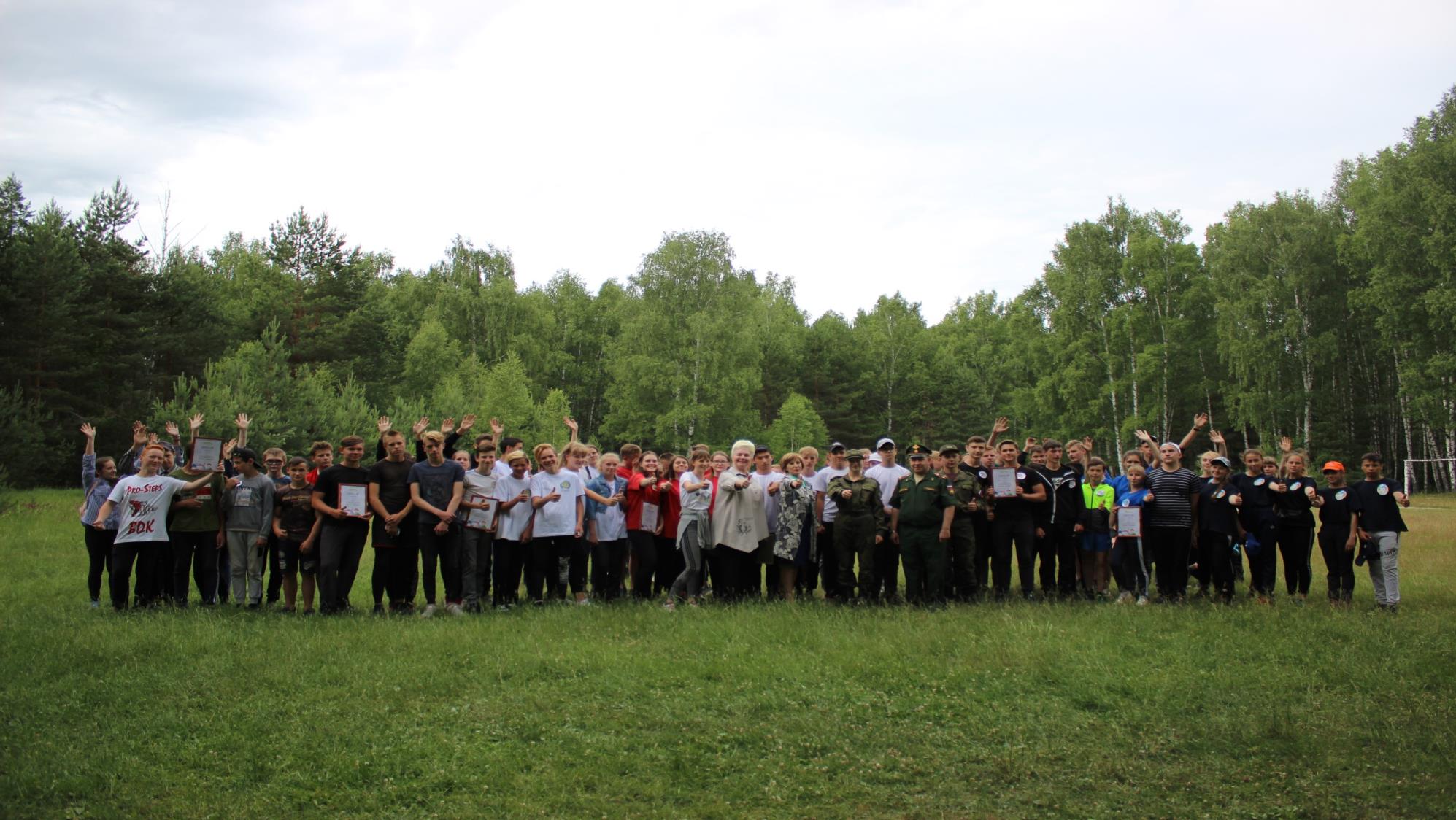